DECRETO
ACUERDO
1330: 2019
02: 2020
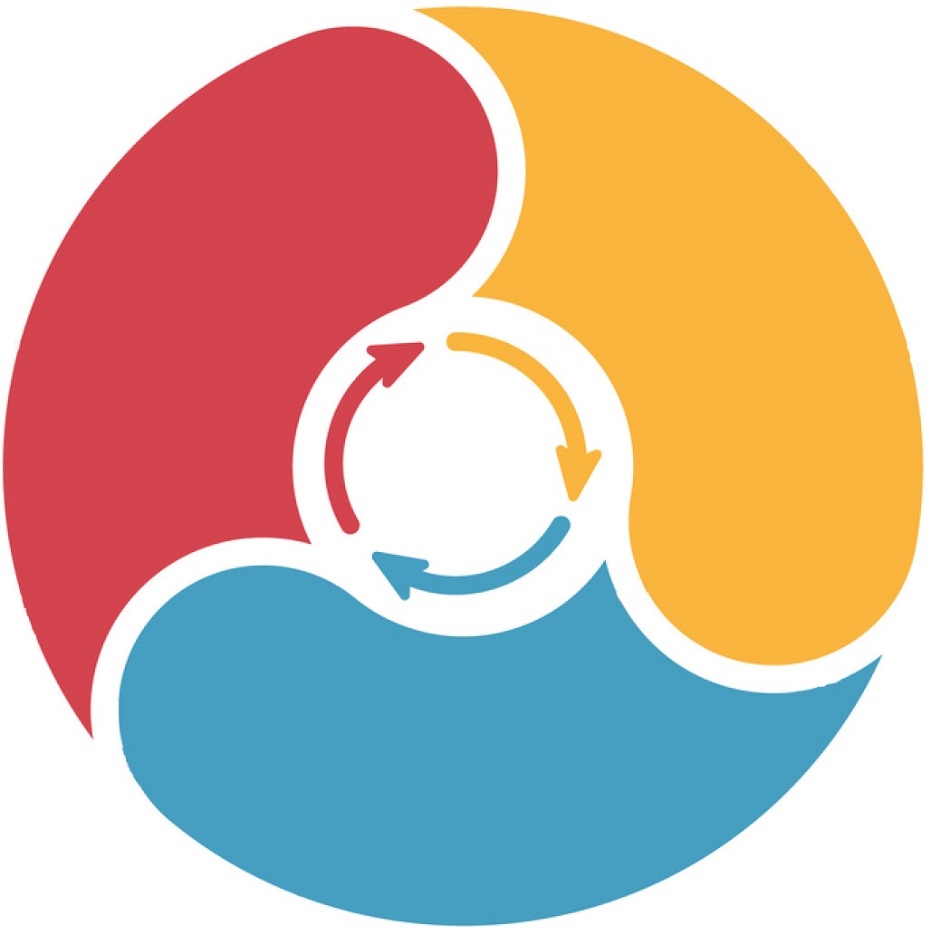 Registros Calificados
Acreditación en Alta Calidad
MEN
Ministerio de Educación Nacional
República de Colombia
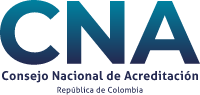 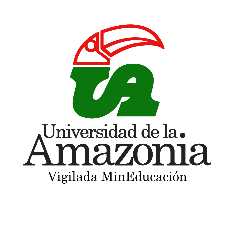 Autoevaluación
Autorregulación
Mejora Continua
Sistema de Gestión de Calidad
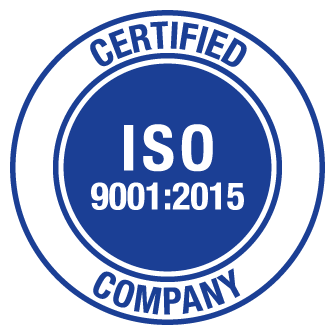